Byzantská říše a Balkán do velkého schizmatu
Konstantin I. Veliký
Mozaika z chrámu Hagia Sophia
Římská říše rozdělená na východní a západní část
Theodosiánské hradby Konstantinopole
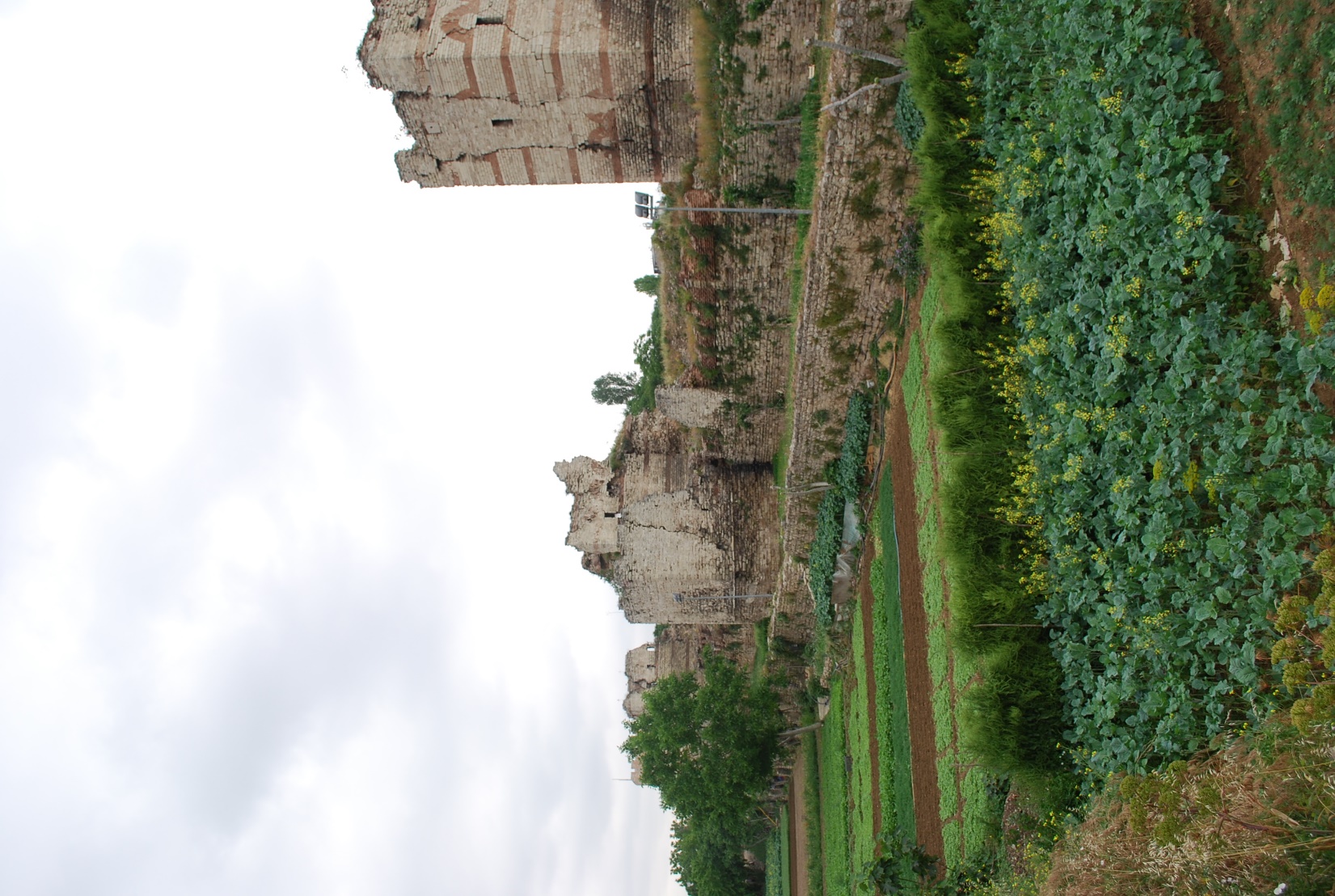 Byzantská říše za Justiniána I.
Justinián I.
Hagia Sofia
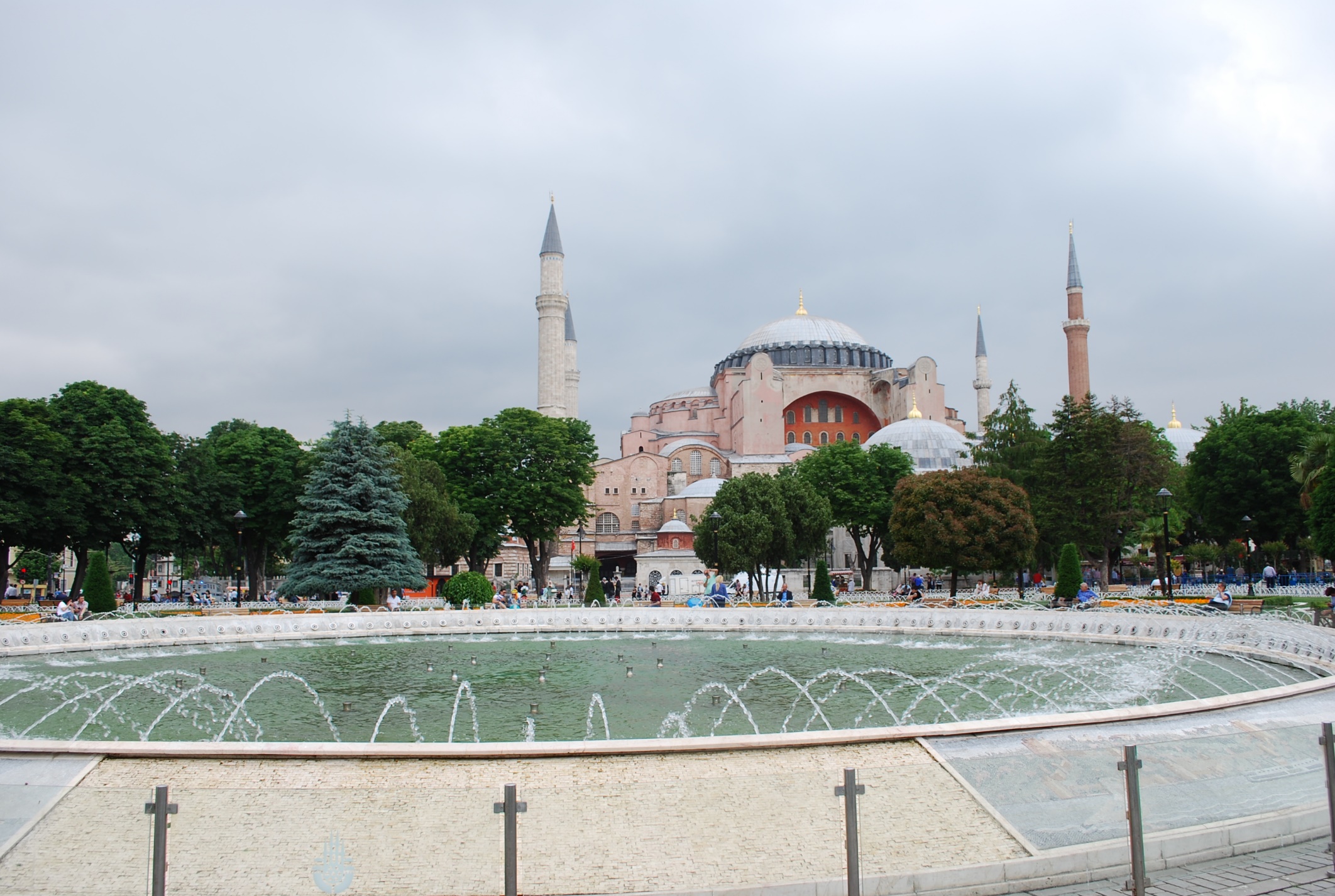 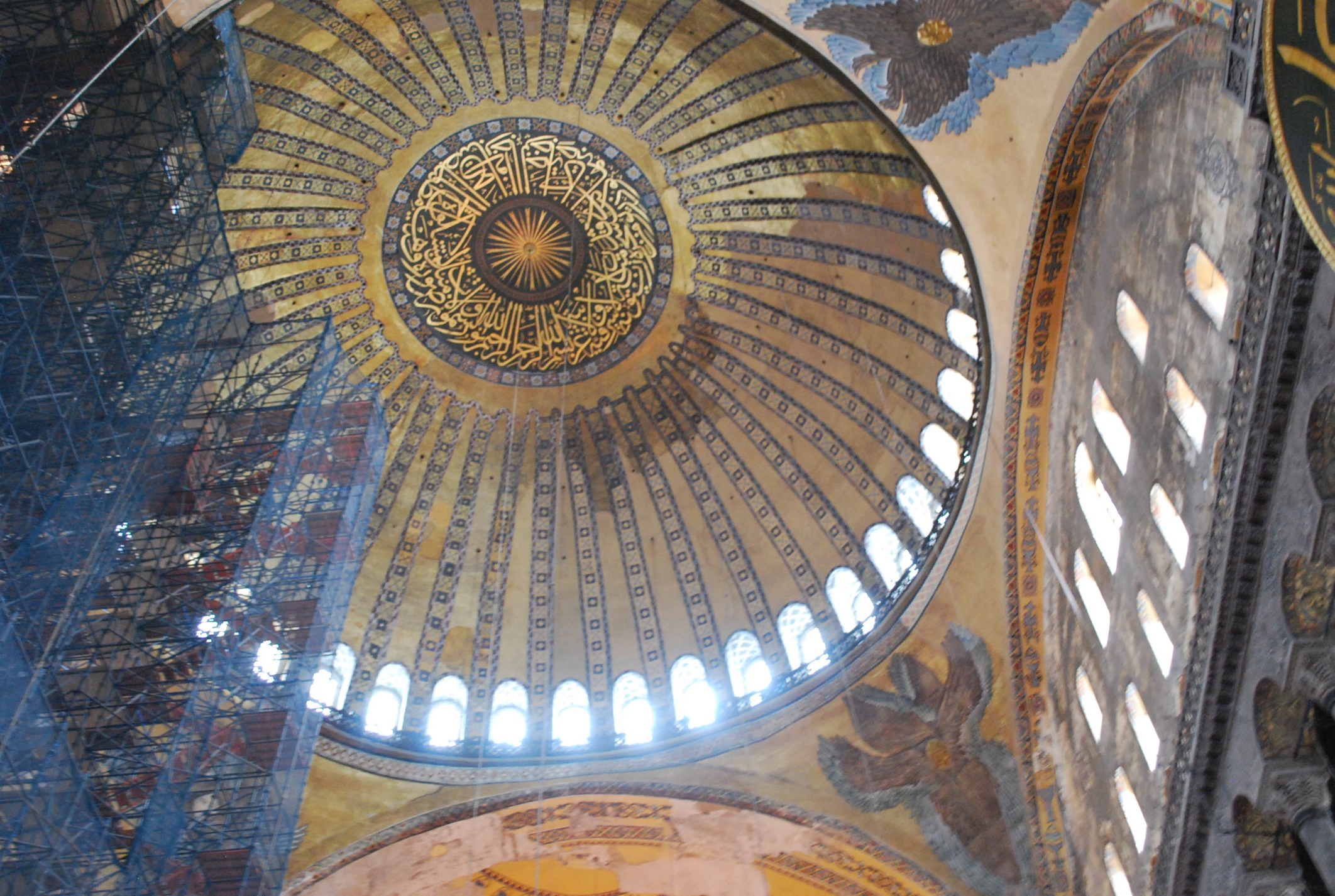 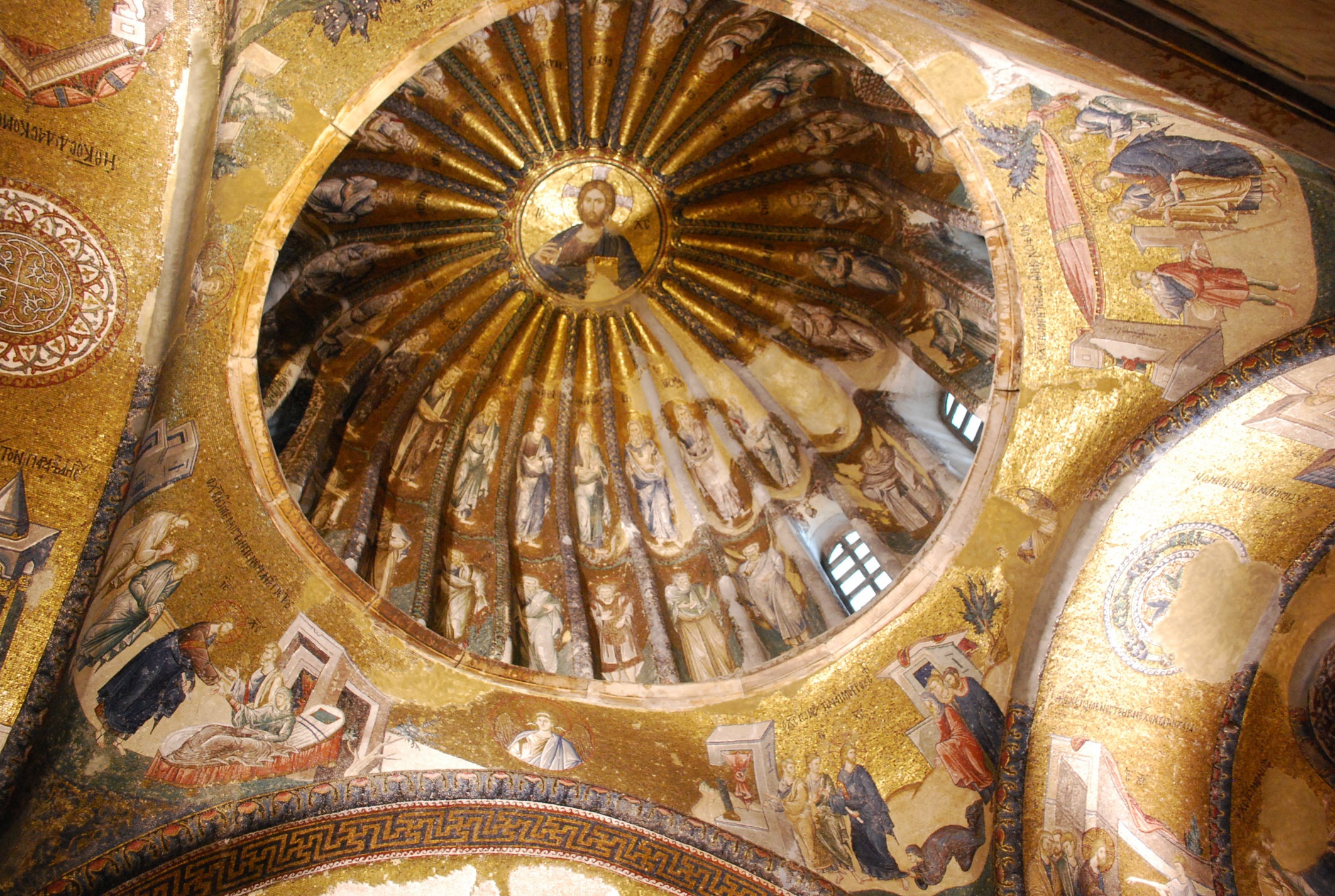 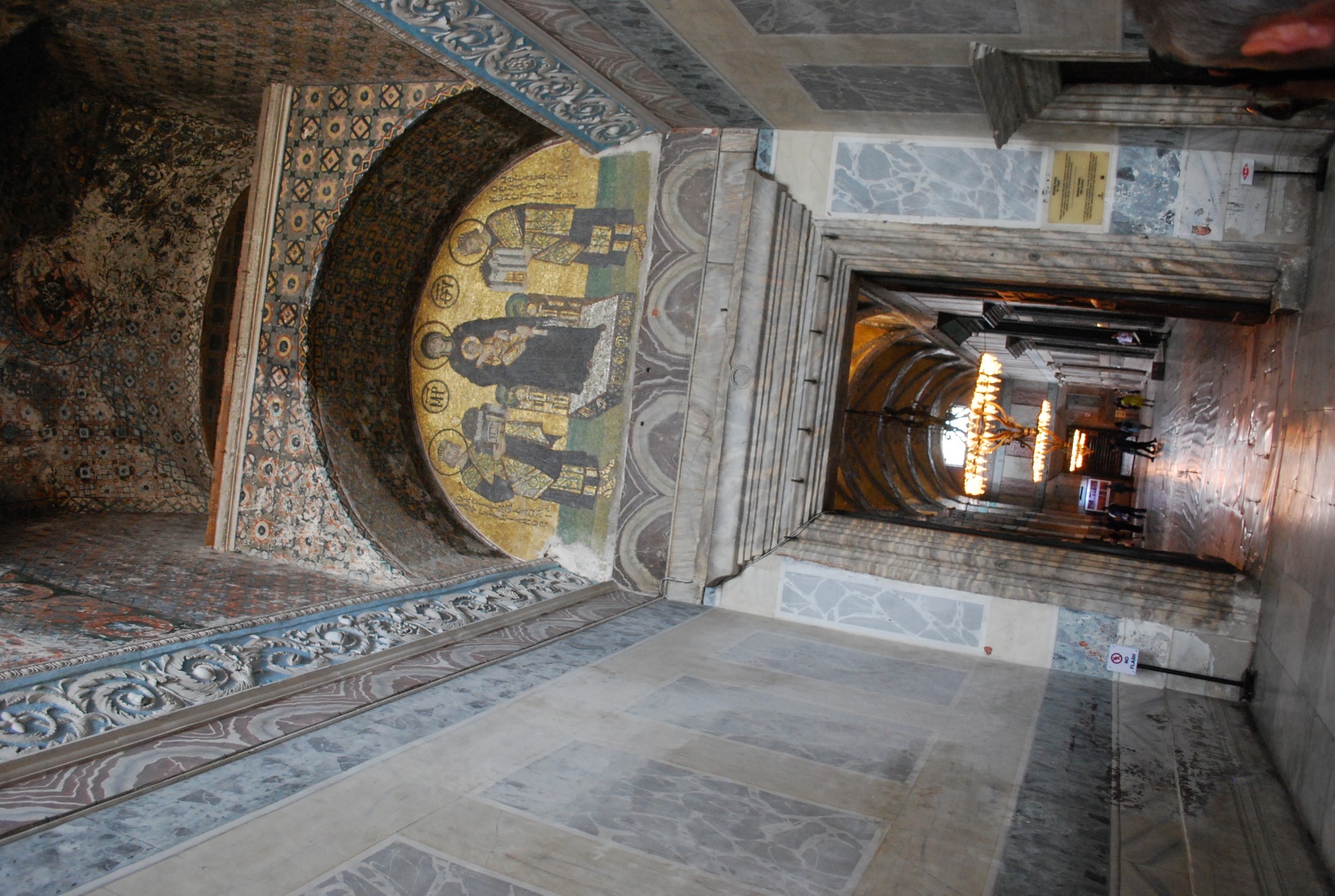 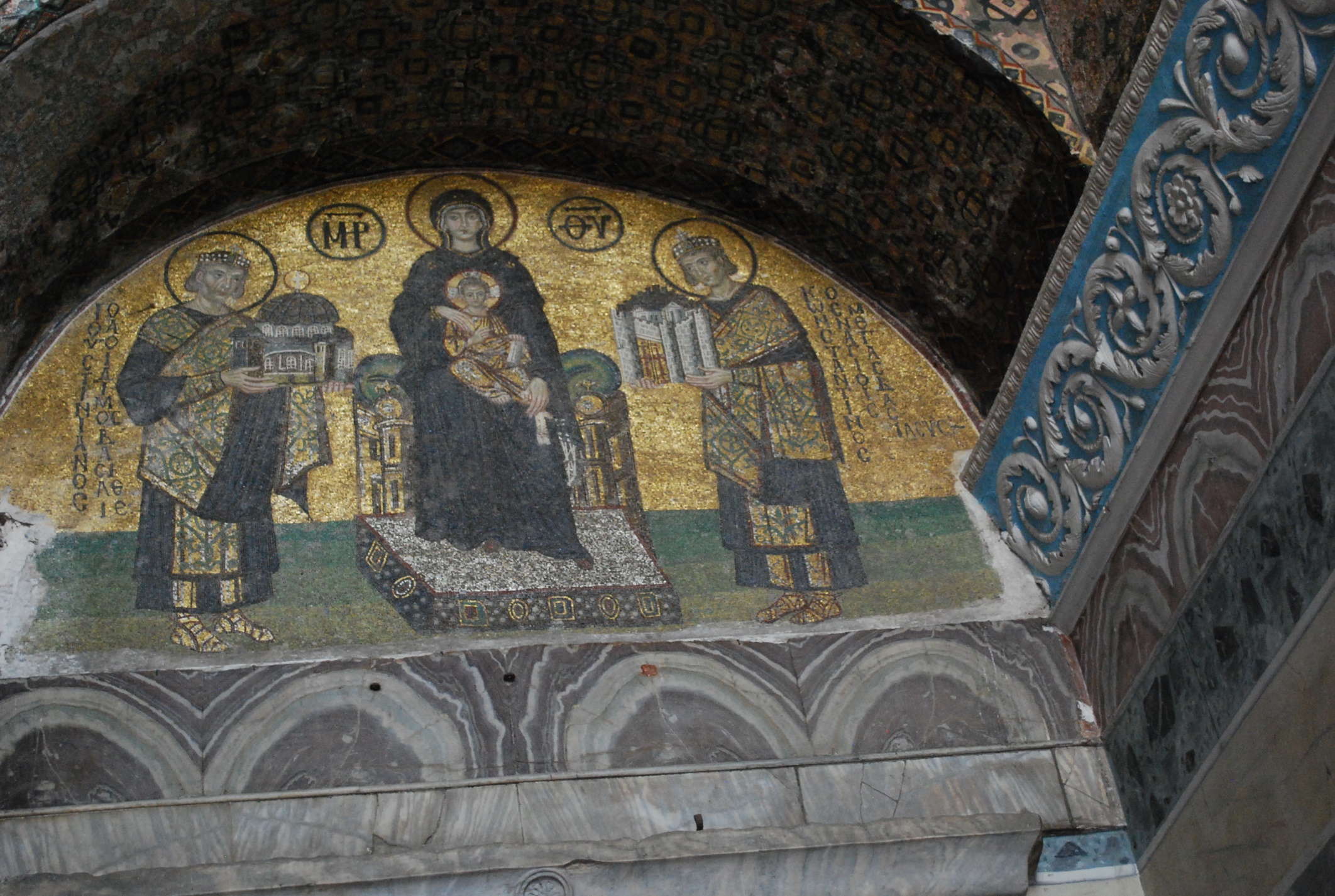 Deisis
Mozaika s císařem Janem II. Komnénem (1087–1143)
Mozaika s císařem Konstantinem Monomachem a císařovnou Zoé (978–1050)
Současný interiér chrámu Boží Moudrosti
Křtitelnice a předsálí chrámu sv. Sofie
Řecký oheň
Mohamed
Byzantská říše na konci 7. století
První slovanský stát a vznik Bulharska
Chán Krum zobrazen byzantským kronikářem
Madarski konik
Bulharsko za Borise
Bulharsko za Persijana a Borise
Boris – Michal
Cyril a Metoděj na ikoně chrámu sv. Dimintrije v Soluni
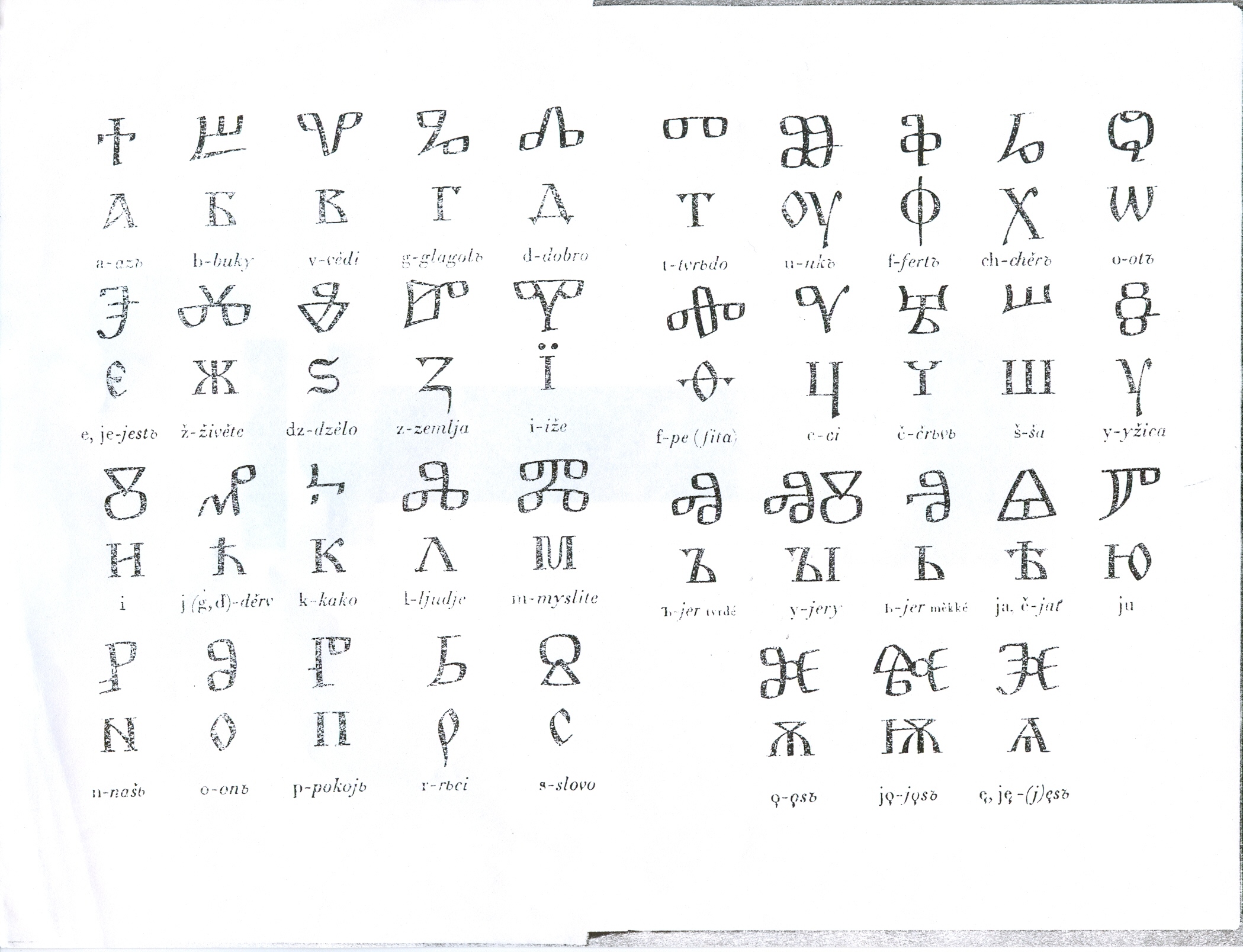 Svatí sedmipočetníci
Kliment a Naum
Hrob Naumův a freska se znázorněním jeho smrti
Car Symeon
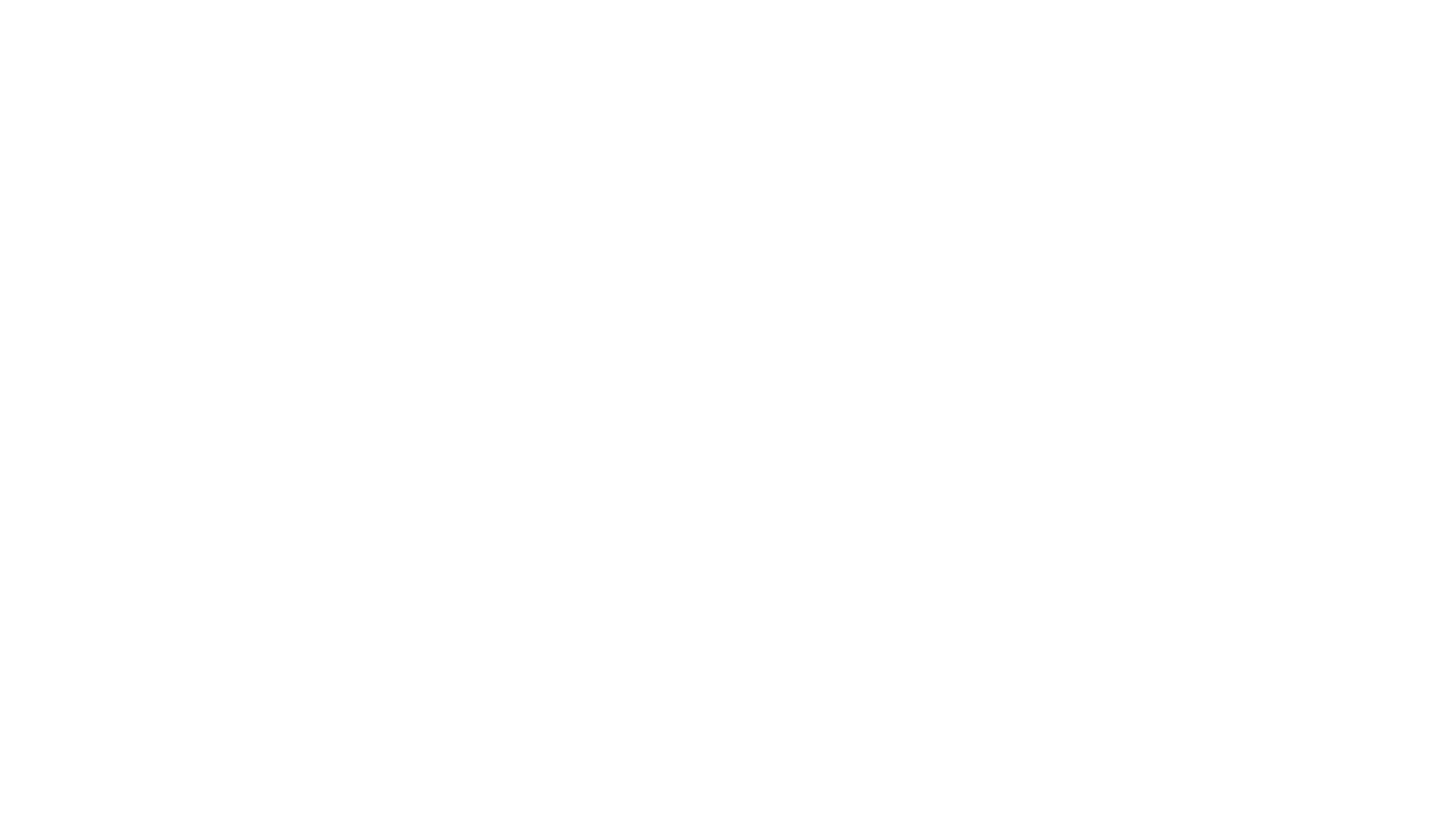 Car Samuel
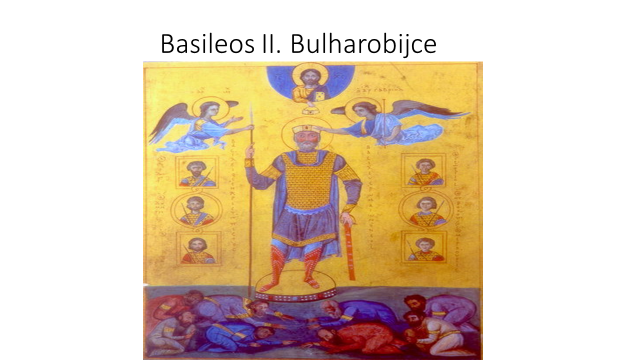 Byzanc za Basilea Bulharobijce
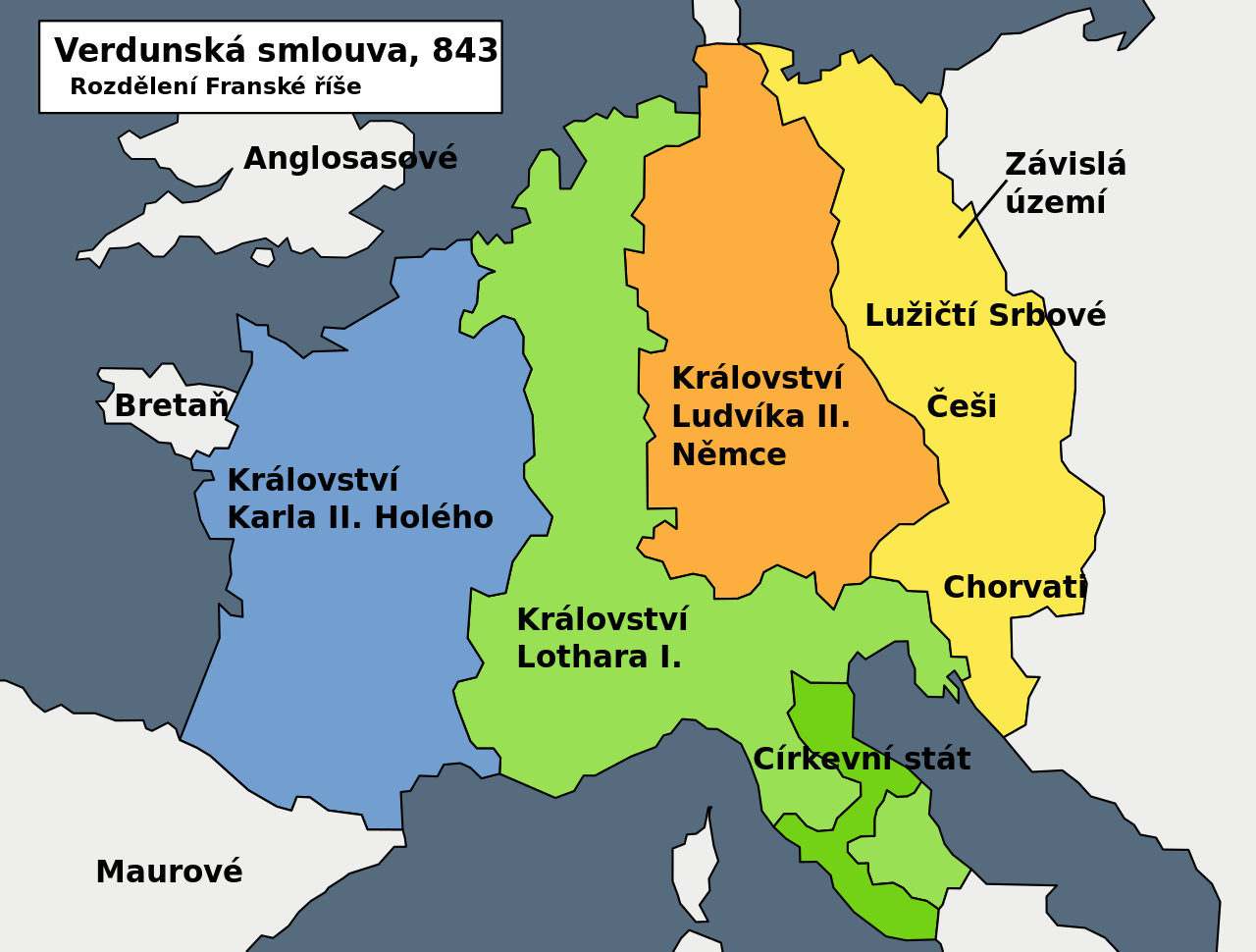 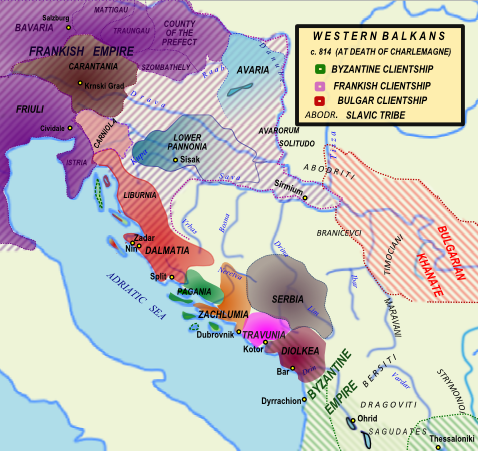 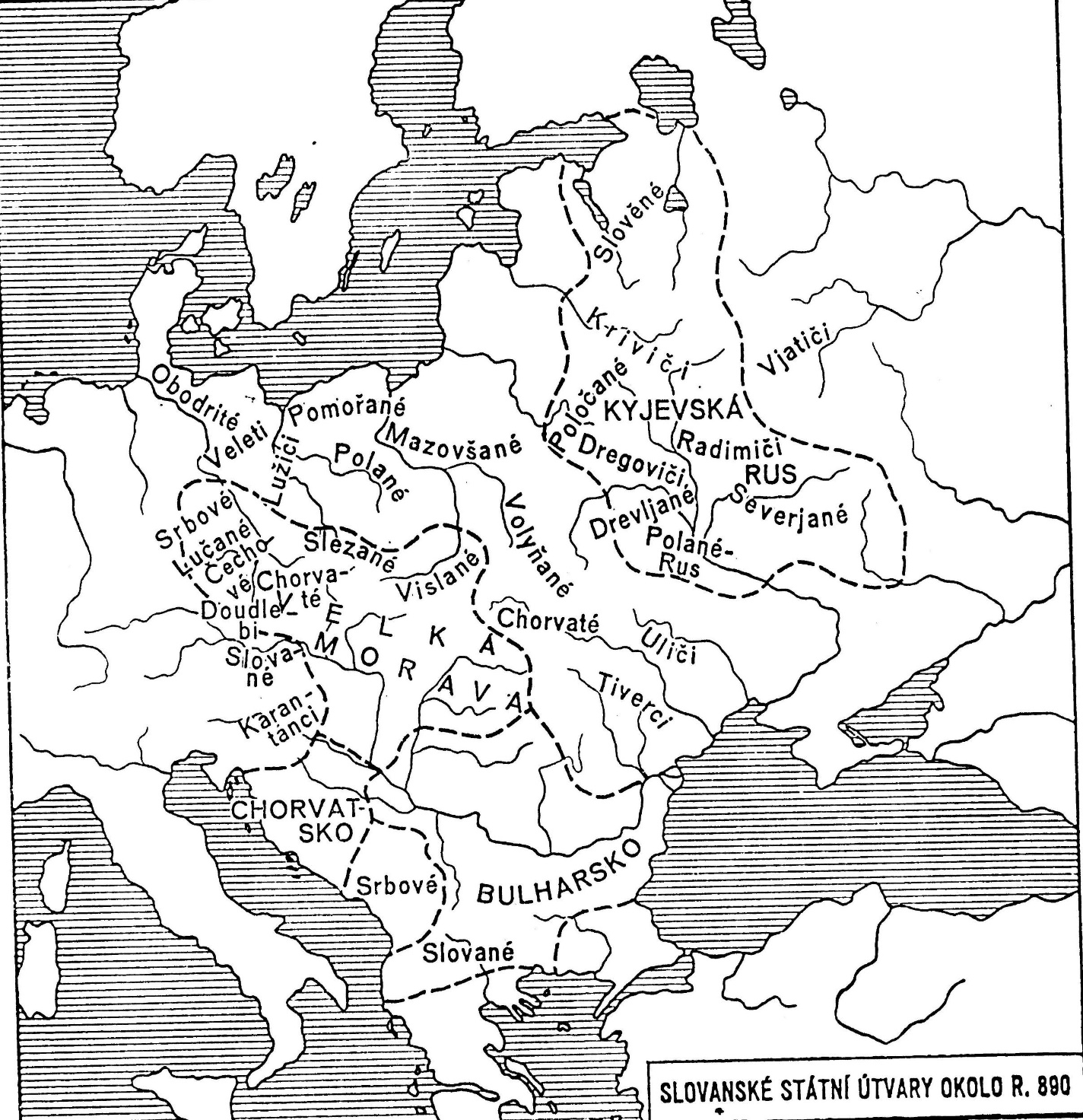 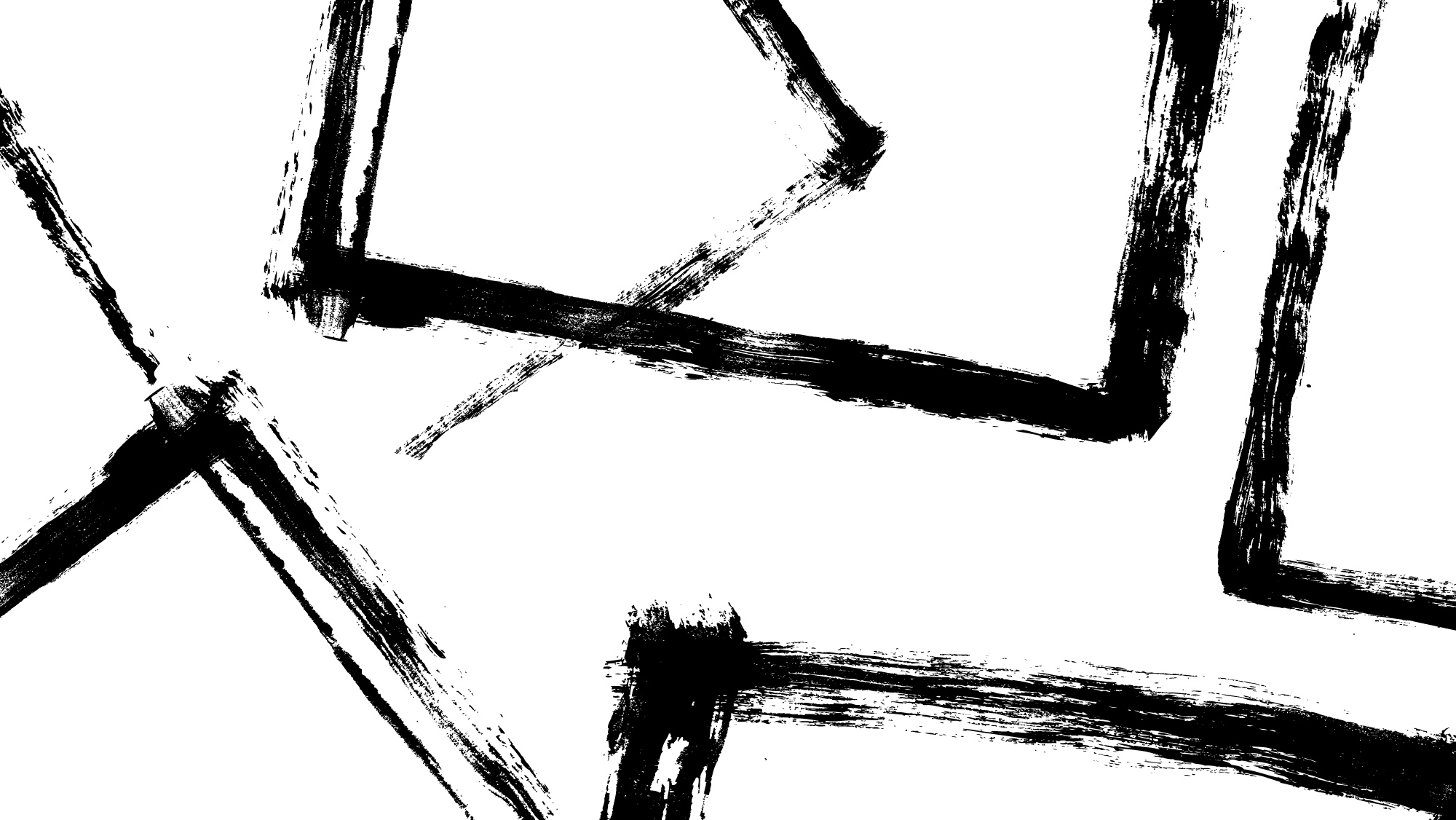 Konstantin Profyrogenétos
Řezba z roku 945,
Žil v letech 905–959
Raška a Duklja
Katedrála v Ninu
Grgur Ninský
Sbírka kopií hlaholských nápisů v Bašce
Chrám sv. Lucie v Jurandvoru u Bašky s původním umístěním desky
Baščanská deska, kol. r. 1100. Opat Držichna píše, že král Zvonimir věnoval kostelu sv. Lucie pozemky etc.
Svatba krále Zvonimira s Helenou z rodu Arpádovců
Koloman Uherský
Duklja v době největšího rozmachu za Konstantina Bodina
Kardinál Humberto da Silva Candida
Konstantin IX. Monomachos
Evropa po Velkém schizmatu
Srbsko Za Vukana a Štěpána Nemanji